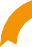 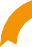 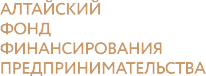 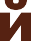 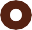 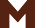 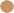 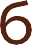 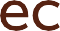 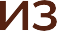 ГОСУДАРСТВЕННАЯ ПОДДЕРЖКА  СРЕДНЕГО,  МАЛОГО  БИЗНЕСА   И САМОЗАНЯТЫХ ГРАЖДАН
Займы на развитие бизнеса;
  до 5 млн.рублей для СМСП
  до 500 тыс.рублей самозанятым гражданам
  до 200 тыс.рублей беззалоговые займы
Срок до 36 месяцев
Ставки от 1 до 7 % годовых
Без оценки и страхования
с.Угловское, ул.Калинина 5, 2 этаж 
тел 8-962-794-7989; www.afmz.ru